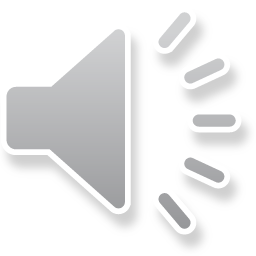 mvfxpresent
MVFX4.0
TYPOGRAPHIC
TYPOGRAPHIC
MVFX4.0
POWERPOINT
POWERPOINT
MVFX4.0
ANIMATION
ANIMATION
MVFX4.0
DYNAMIC
DYNAMIC
MVFX4.0
DESIGN
DESIGN
MVFX4.0
EFFECT
EFFECT
MVFX4.0
STYLISH
STYLISH
MVFX4.0
VIDEOS
VIDEOS
MVFX4.0
OPENER
OPENER
MVFX4.0
MOTION
MOTION
MVFX4.0